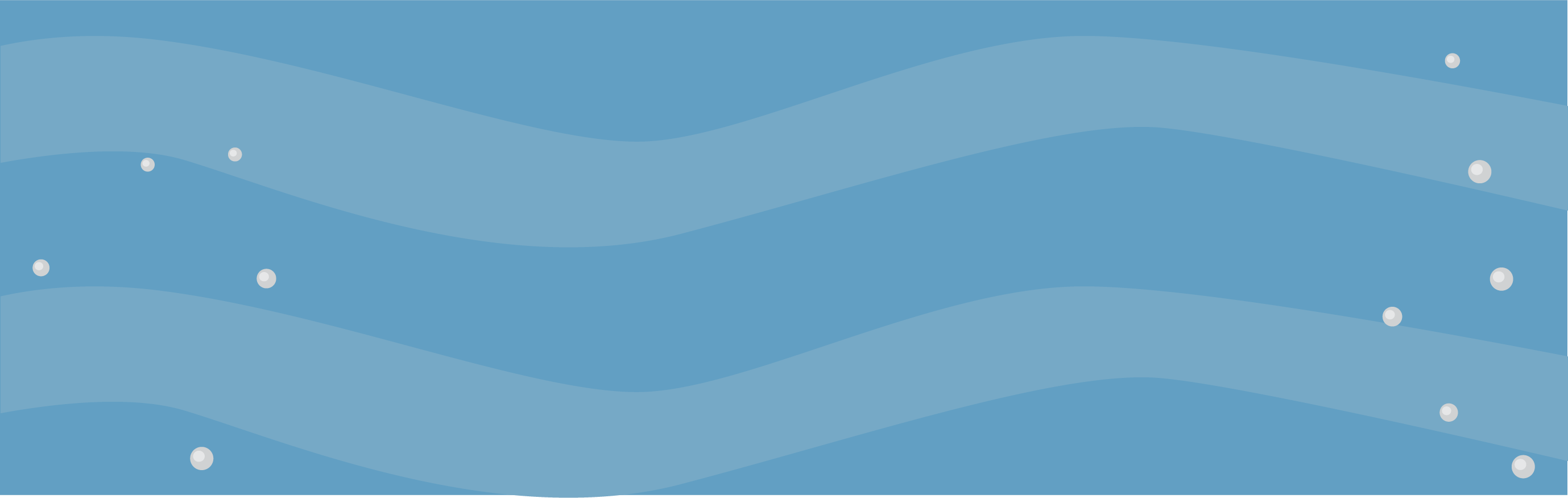 添加您的学校名称
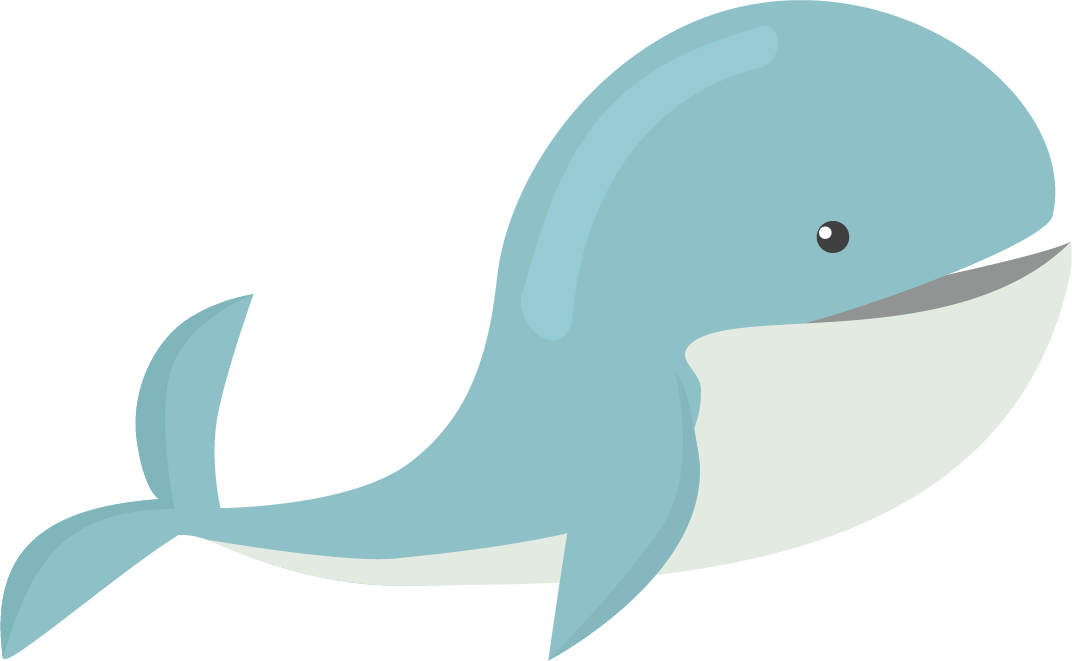 清新卡通鲸鱼
教育培训
NO PRACTICAL COMPLETE FRAMEWORK FOR DYNAMIC PPT TEMPLATE
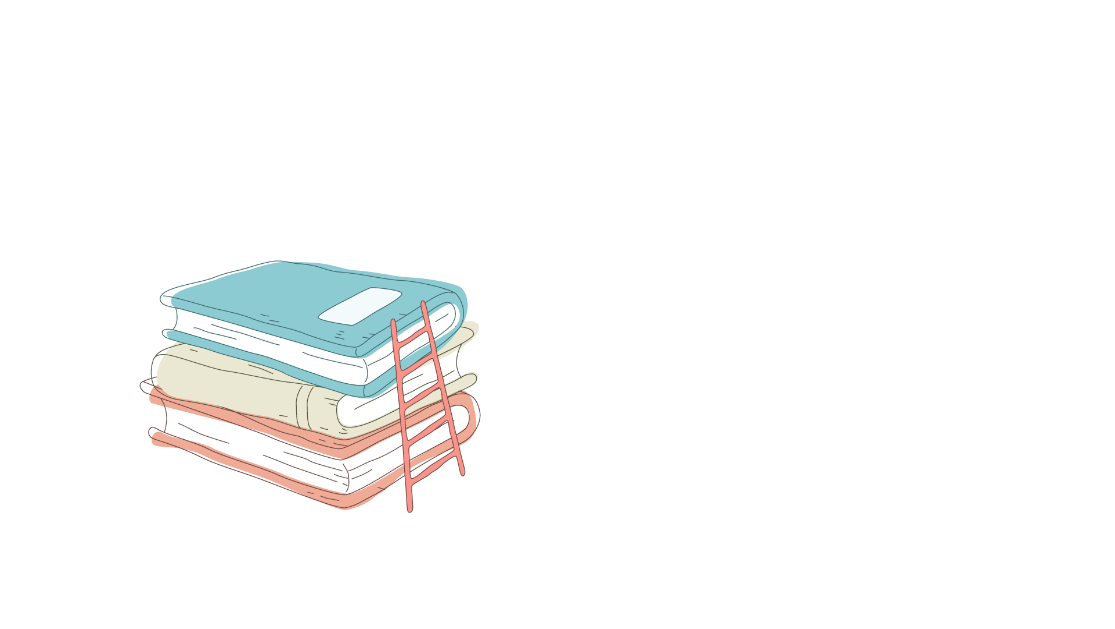 汇报人：xiazaii   时间：XX年XX月
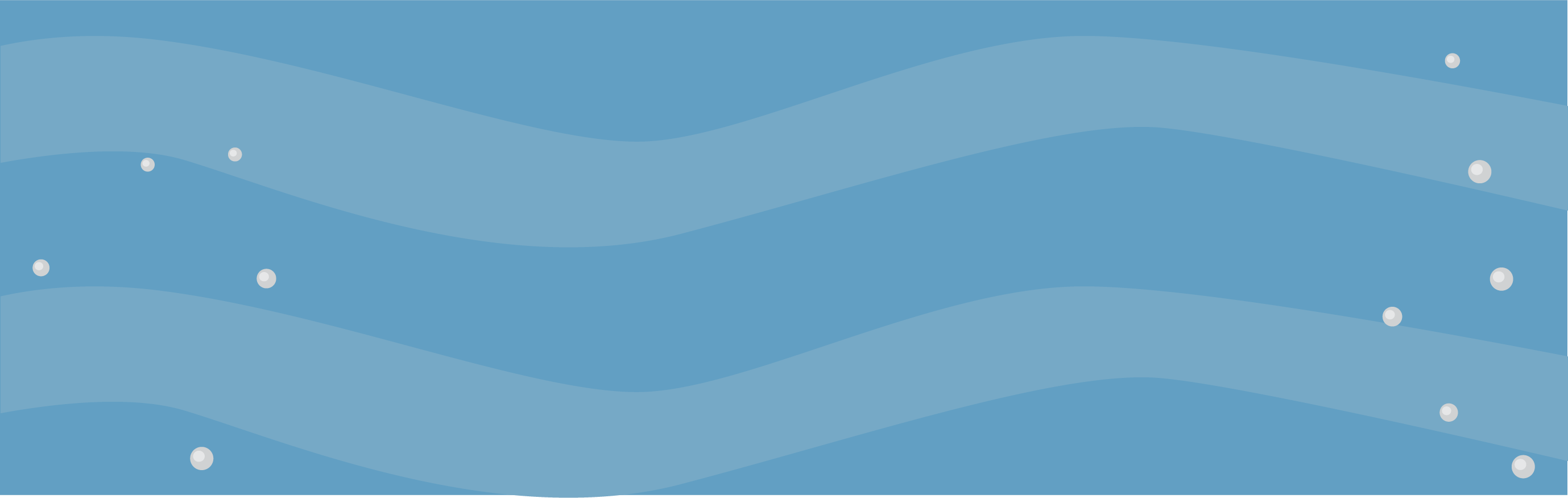 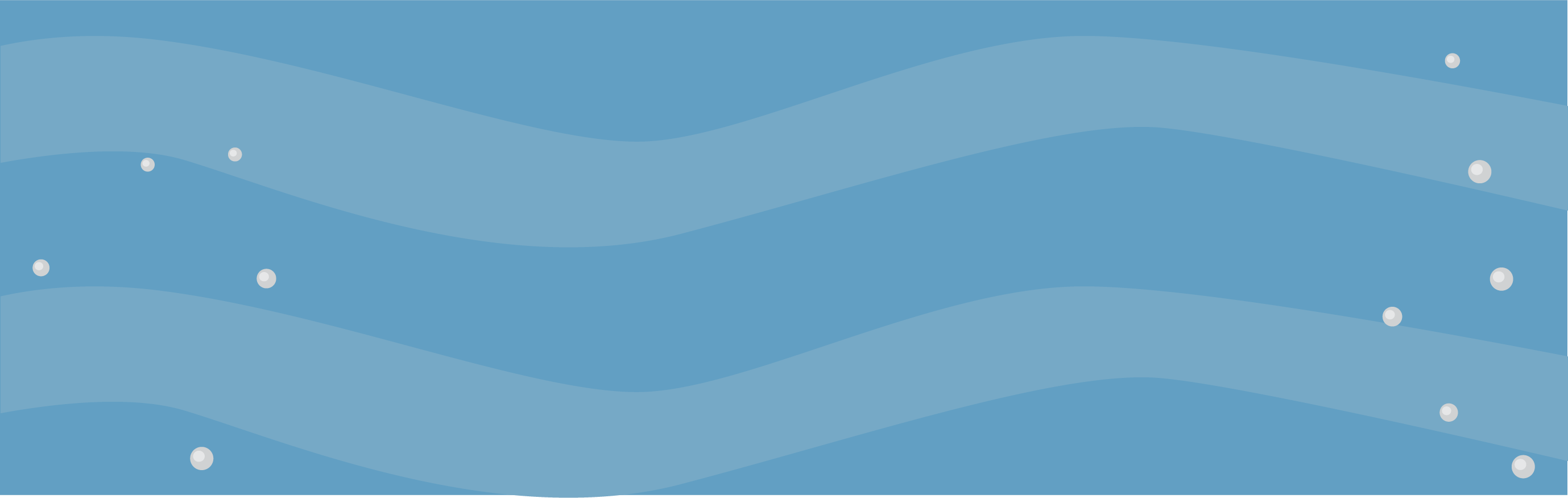 目录
CONTENTS
02
04
请在此处输入您的标题
01
03
请在此处输入您的标题
请在此处输入您的标题
请在此处输入您的标题
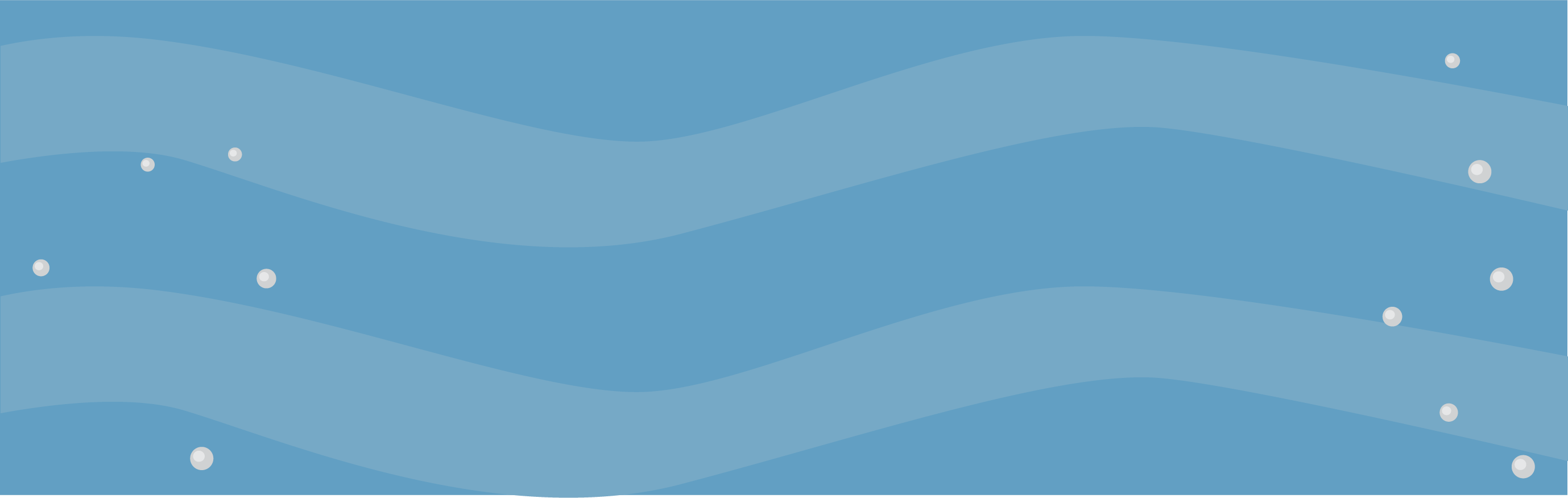 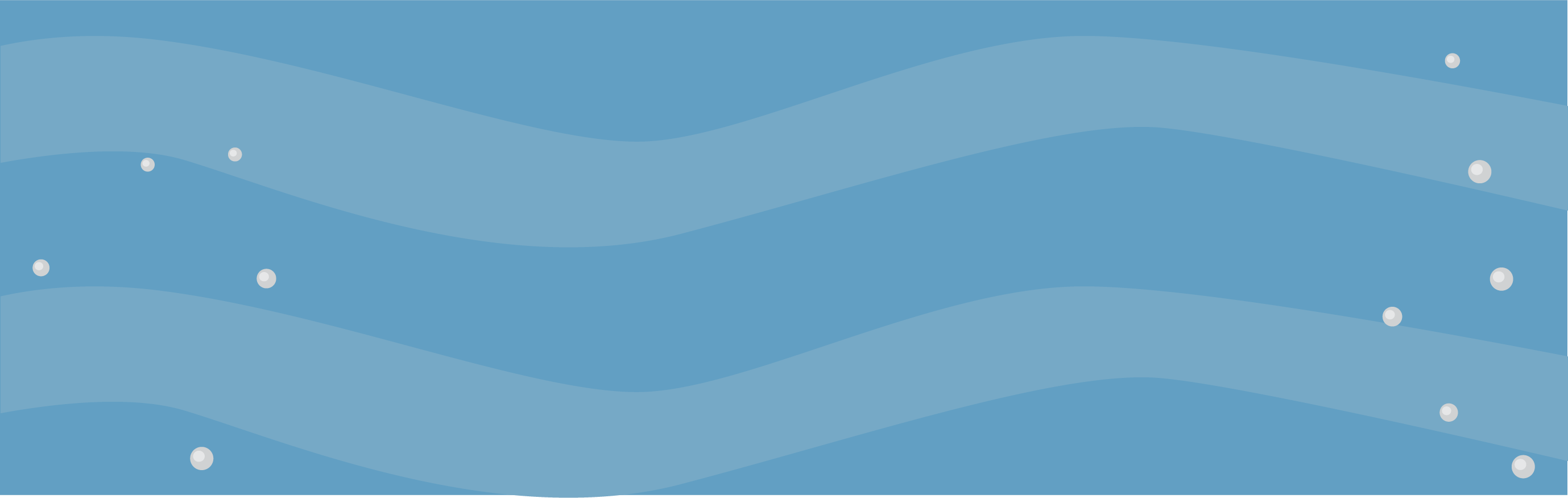 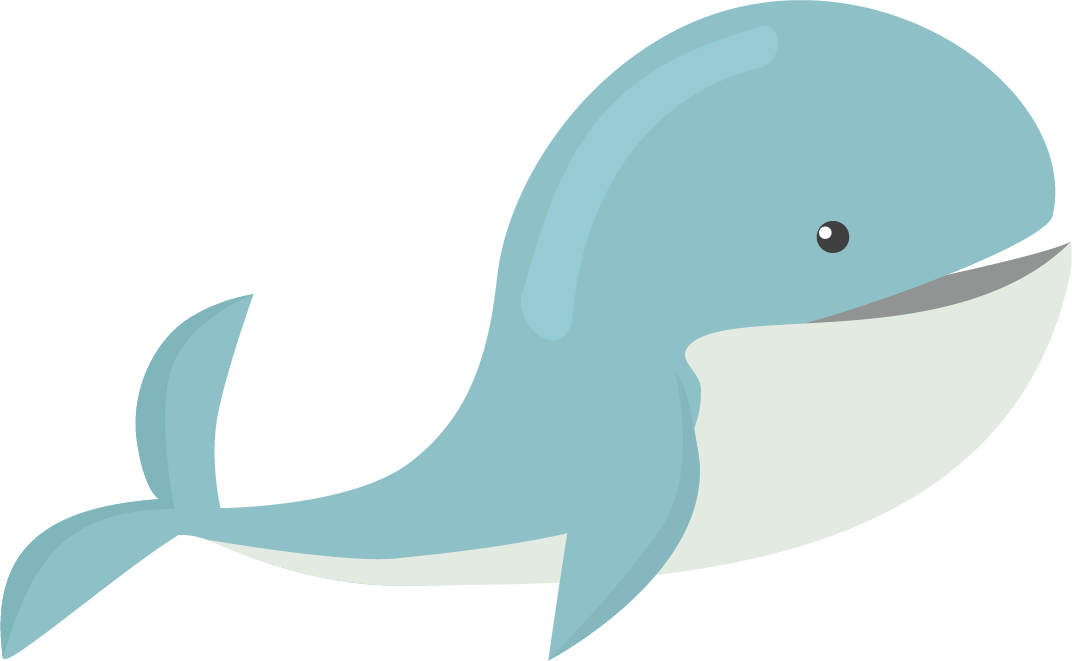 ADD YOUR TITLE HERE
Please read the instructions and work at the end of themanualtemplate. according to your need to draw the text box size
单击此处可编辑内容 CONSECTETUR
A
单击此处可编辑内容 CONSECTETUR
B
单击此处可编辑内容 CONSECTETUR
C
单击此处可编辑内容 CONSECTETUR
D
单击此处可编辑内容 CONSECTETUR
E
单击此处可编辑内容 CONSECTETUR
F
此处添加详细文本描述，建议与标题相关并符合整体语言风格，语言描述尽量简洁生动。
此处添加详细文本描述，建议与标题相关并符合整体语言风格，语言描述尽量简洁生动。
添加标题
添加标题
添加标题
添加标题
此处添加详细文本描述，建议与标题相关并符合整体语言风格，语言描述尽量简洁生动。
此处添加详细文本描述，建议与标题相关并符合整体语言风格，语言描述尽量简洁生动。
添加标题
您的内容打在这里您的内容打在这里，或者通过复制您的文本后，在此框中选择粘贴，并选择只保留文字。
添加标题
您的内容打在这里您的内容打在这里或者通过复制您的文本后，在此框中选择粘贴，并选择只保留文字
添加标题
您的内容打在这里您的内容打在这里，或者通过复制您的文本后，在此框中选择粘贴，并选择只保留文字。
添加标题
您的内容打在这里您的内容打在这里或者通过复制您的文本后，在此框中选择粘贴，并选择只保留文字
04
单击添加标题
单击添加标题
01
Q1
Q2
Q3
Q4
03
单击添加标题
此处添加详细文本描述，建议与标题相关并符合整体语言风格此处添加详细文本描述，建议与标题相关并符合整体语言风格
单击添加标题
单击添加标题
02
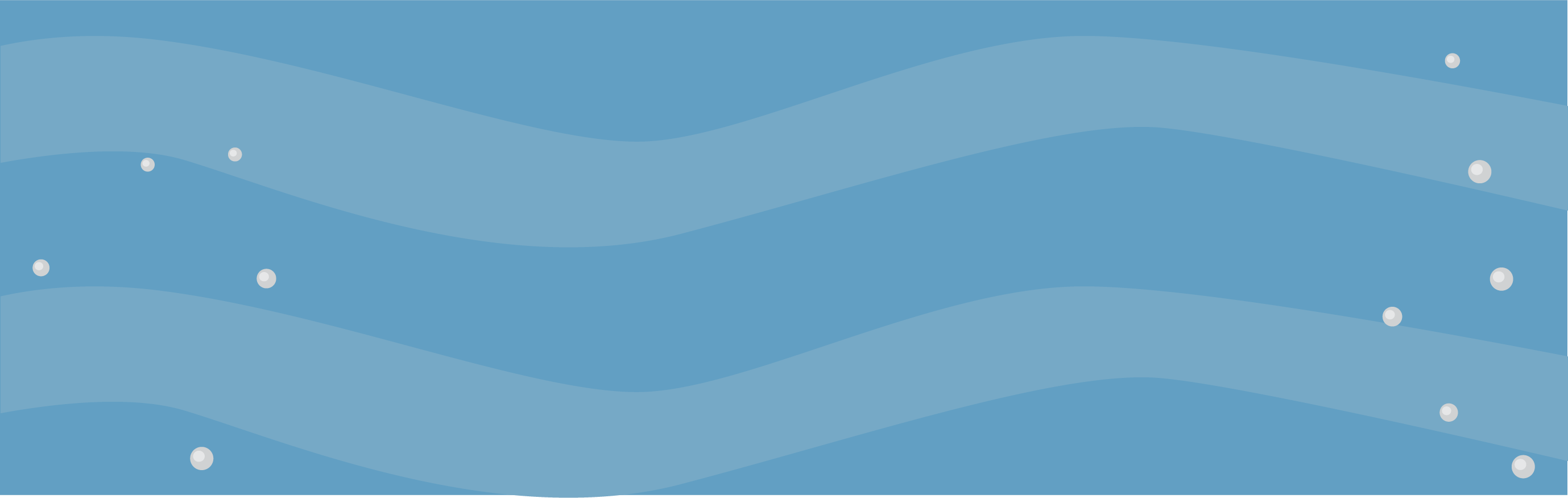 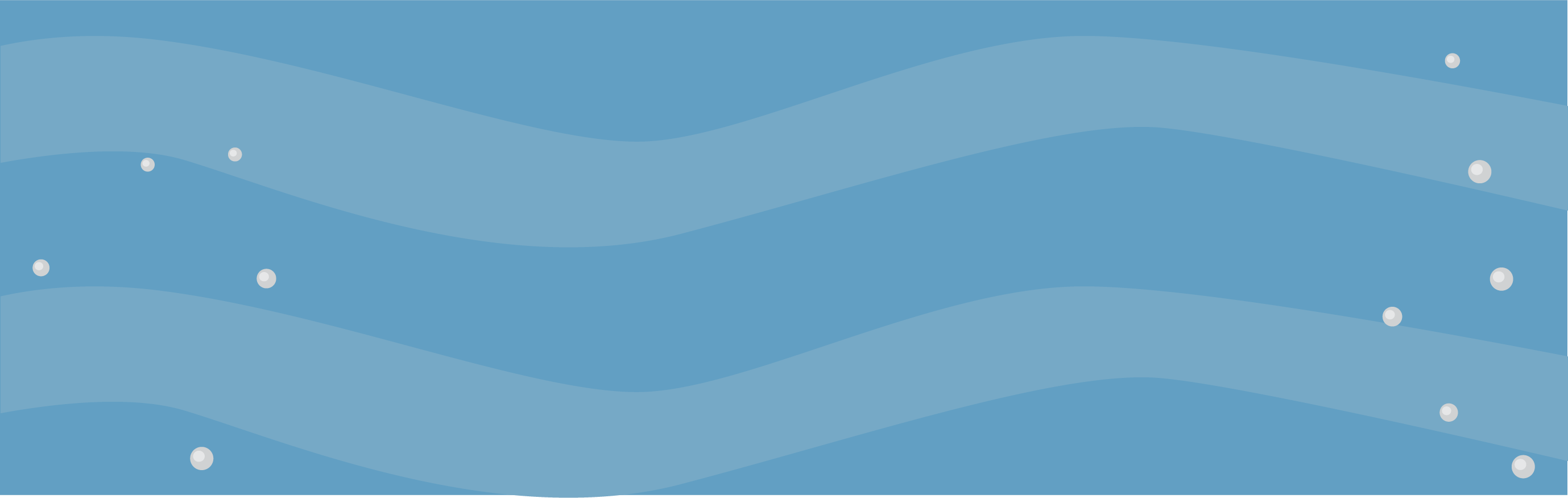 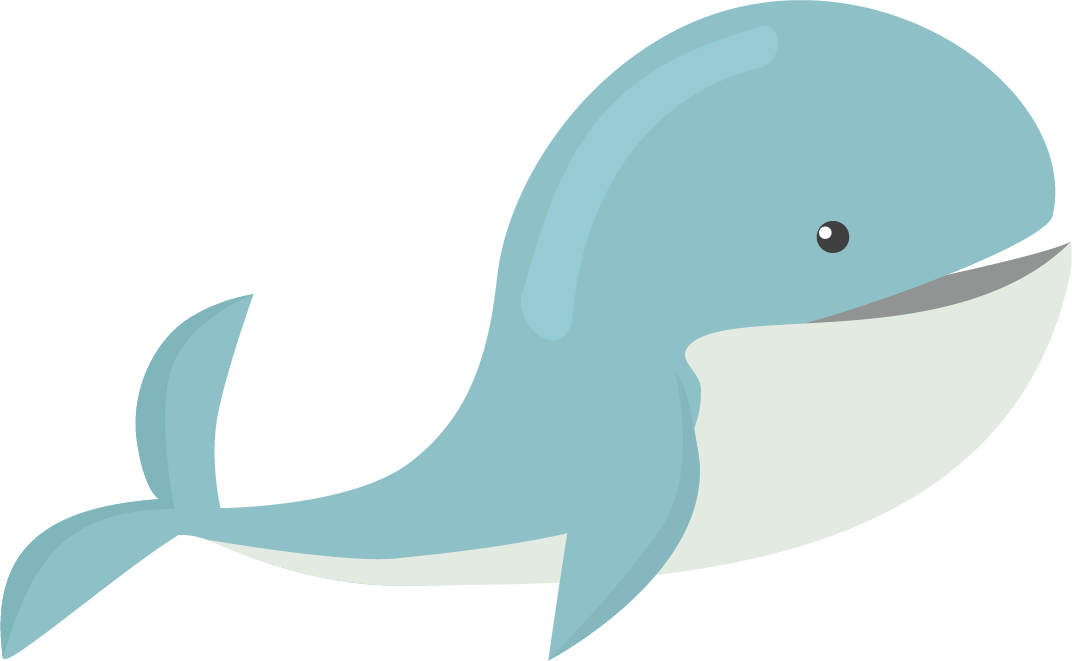 ADD YOUR TITLE HERE
Please read the instructions and work at the end of themanualtemplate. according to your need to draw the text box size
添加标题
添加标题
添加标题
05
添加标题
04
添加标题
03
02
01
添加标题

此处添加详细文本描述，建议与标题相关
添加标题

此处添加详细文本描述，建议与标题相关
添加标题

此处添加详细文本描述，建议与标题相关
添加标题

此处添加详细文本描述，建议与标题相关
.
添加标题

此处添加详细文本描述，建议与标题相关
单击编辑标题
01
02
单击编辑标题
单击此处可编辑内容，根据您的需要自由拉伸文本框大小
单击此处可编辑内容，根据您的需要自由拉伸文本框大小
单击编辑标题
06
03
单击编辑标题
单击编辑标题
单击此处可编辑内容，根据您的需要自由拉伸文本框大小
单击此处可编辑内容，根据您的需要自由拉伸文本框大小
05
04
单击编辑标题
单击编辑标题
单击此处可编辑内容，根据您的需要自由拉伸文本框大小
单击此处可编辑内容，根据您的需要自由拉伸文本框大小
单击此处可编辑内容，根据您的需要自由拉伸文本框大小
单击此处可编辑内容，根据您的需要自由拉伸文本框大小
请输入标题内容
请输入标题内容
请输入标题内容
请输入标题内容
请输入标题内容
单击编辑标题
单击此处可编辑内容，根据您的需要自由拉伸文本框大小
请输入标题内容
单击编辑标题
单击编辑标题
单击此处可编辑内容，根据您的需要自由拉伸文本框大小
请输入标题内容
单击此处可编辑内容，根据您的需要自由拉伸文本框大小
请输入标题内容
请输入标题内容
单击编辑标题
请输入标题内容
单击此处可编辑内容，根据您的需要自由拉伸文本框大小
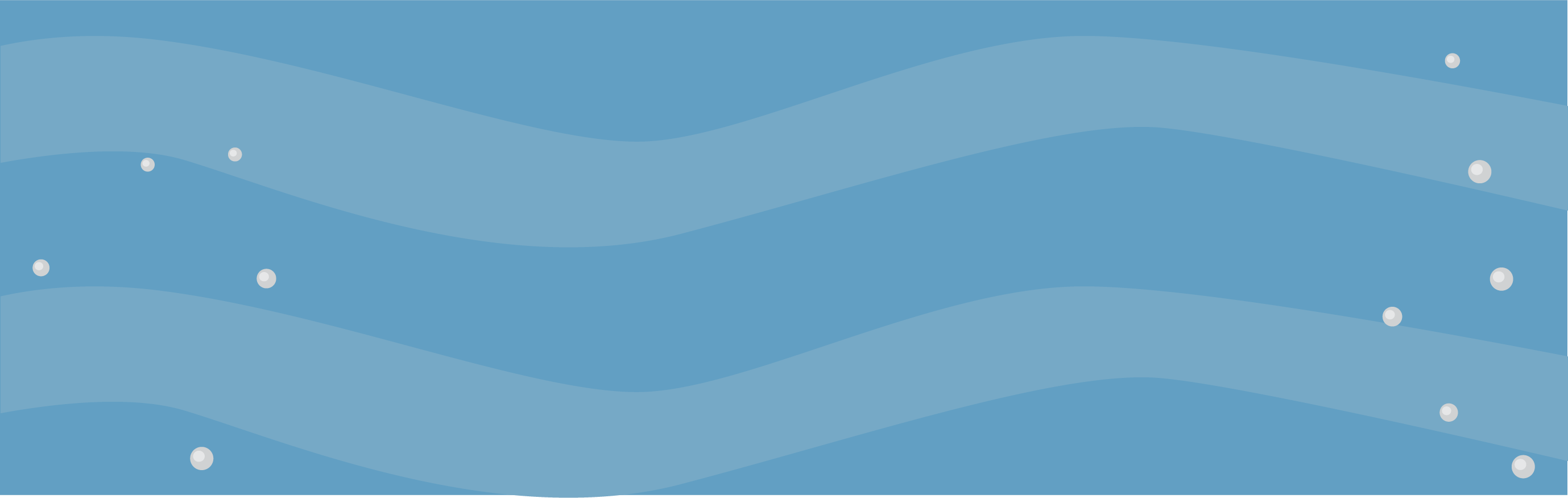 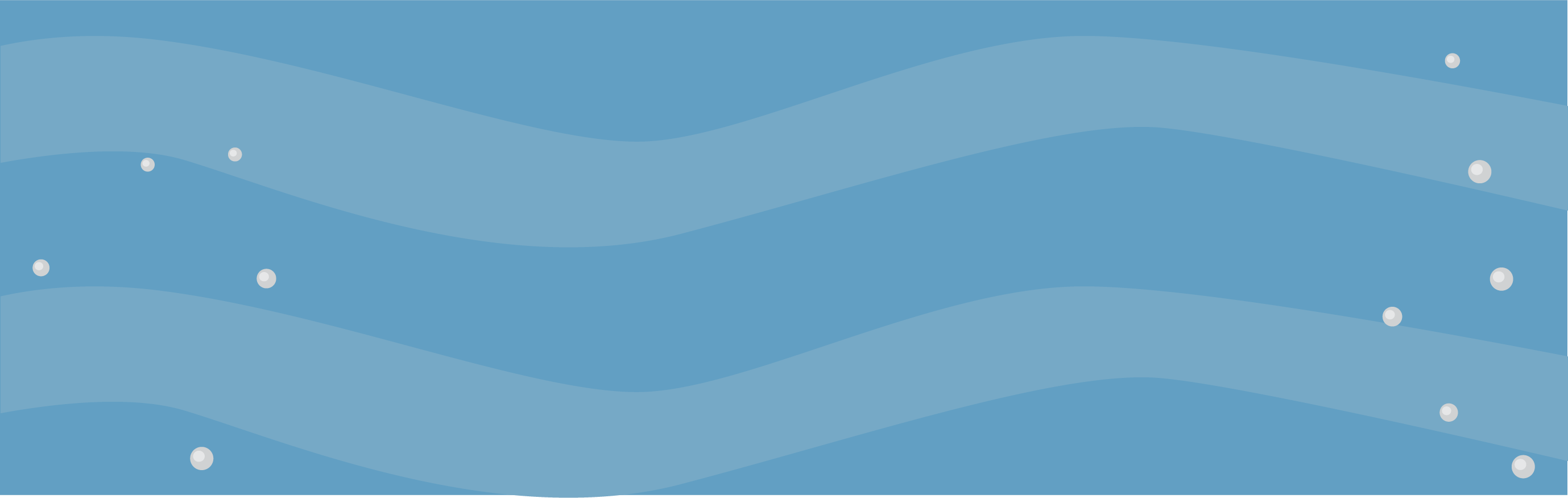 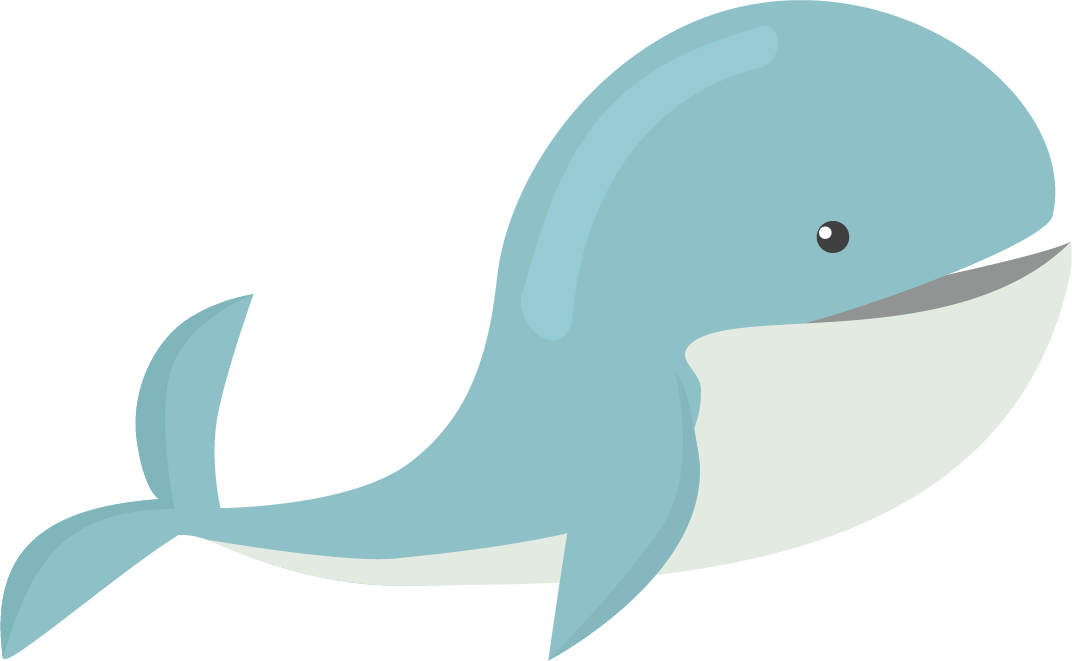 ADD YOUR TITLE HERE
Please read the instructions and work at the end of themanualtemplate. according to your need to draw the text box size
单击添加标题
点击输入详细的内容文本，点击输入详细的内容文本
单击添加标题
点击输入详细的内容文本，点击输入详细的内容文本。
单击添加标题
点击输入详细的内容文本，点击输入详细的内容文本
单击添加标题
点击输入详细的内容文本，点击输入详细的内容文本。
单击添加标题
点击输入详细的内容文本，点击输入详细的内容文本
单击添加标题
单击添加标题
点击输入详细的内容文本，点击输入详细的内容文本。
单击添加标题
点击输入详细的内容文本，点击输入详细的内容文本
单击添加标题
点击输入详细的内容文本，点击输入详细的内容文本。
A
C
B
B
单击添加标题
此处添加详细文本描述，建议与标题相关并符合整体语言风格，语言描述尽量简洁生动。
A
C
单击添加标题
此处添加详细文本描述，建议与标题相关并符合整体语言风格，语言描述尽量简洁生动。
单击添加标题
此处添加详细文本描述，建议与标题相关并符合整体语言风格，语言描述尽量简洁生动。 单击此处添加标题
TEXT
CONTENTS HERE
在此添加标题
此处添加详细文本描述，建议与标题相关并符合整体语言风格。
此处添加详细文本描述，建议与标题相关并符合整体语言风格。
此处添加详细文本描述，建议与标题相关并符合整体语言风格。
TEXT
CONTENTS HERE
TEXT
CONTENTS HERE
此处添加详细文本描述，建议与标题相关并符合整体语言风格。此处添加详细文本描述，建议与标题相关并符合整体语言风格。
添加标题
添加标题
添加标题
85%
添加您的标题
您的内容打在这里，或者通过复制您的文本后，在此框中选择粘贴，并选择只保留文字。您的内容打在这里您的内容打在这里，或者通过复制您的文本后，在此框中选择粘贴，并选择只保留文字。您的内容打在这里，或者通过复制您的文本后，在此框中选择粘贴，并选择只保留文字。您的内容打在这里您的内容打在这里，或者通过复制您的文本后，在此框中选择粘贴，并选择只保留文字。
添加标题
添加标题
单击编辑标题
单击编辑标题
单击编辑标题
单击此处可编辑内容，根据您的需要自由拉伸文本框大小
单击此处可编辑内容，根据您的需要自由拉伸文本框大小
单击此处可编辑内容，根据您的需要自由拉伸文本框大小
单击此处编辑您要的内容，建议您在展示时采用微软雅黑字体，本模版所有图形线条及其相应素材均可自由编辑、改色、替换。更多使用说明和作品请详阅模版最末的使用手册。
在此录入上述图表的综合描述说明，在此录入上述图表的综合描述说明。在此录入上述图表的综合描述说明，在此录入上述图表的综合描述说明。在此录入上述图表的综合描述说明，在此录入上述图表的综合描述说明。
单击添加标题
单击添加标题
单击添加标题
在此录入上述图表的综合描述说明，在此录入上述图表的综合描述说明。
在此录入上述图表的综合描述说明，在此录入上述图表的综合描述说明。
在此录入上述图表的综合描述说明，在此录入上述图表的综合描述说明。
单击添加标题
48%
32%
20%
单击添加标题
25%
25%
50%
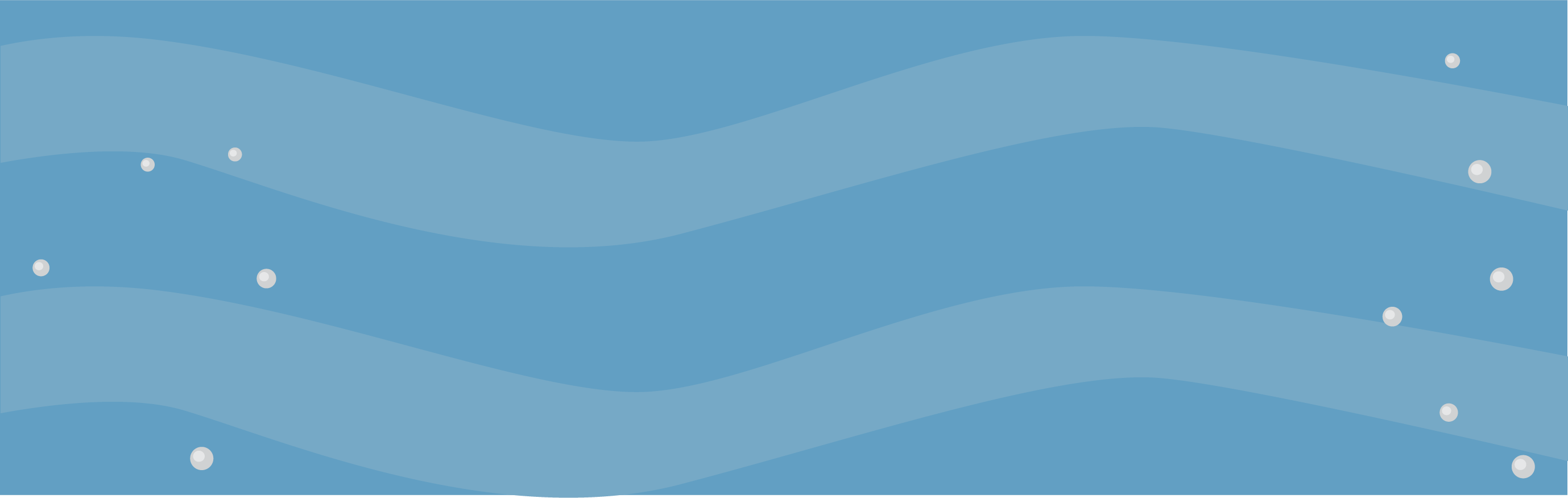 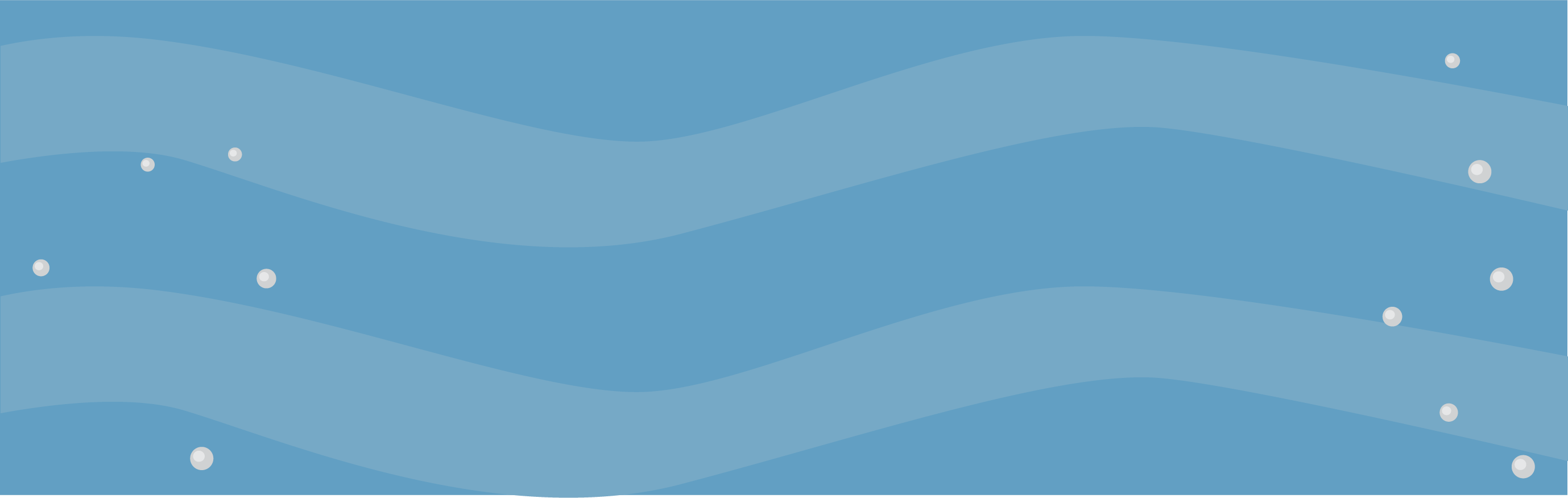 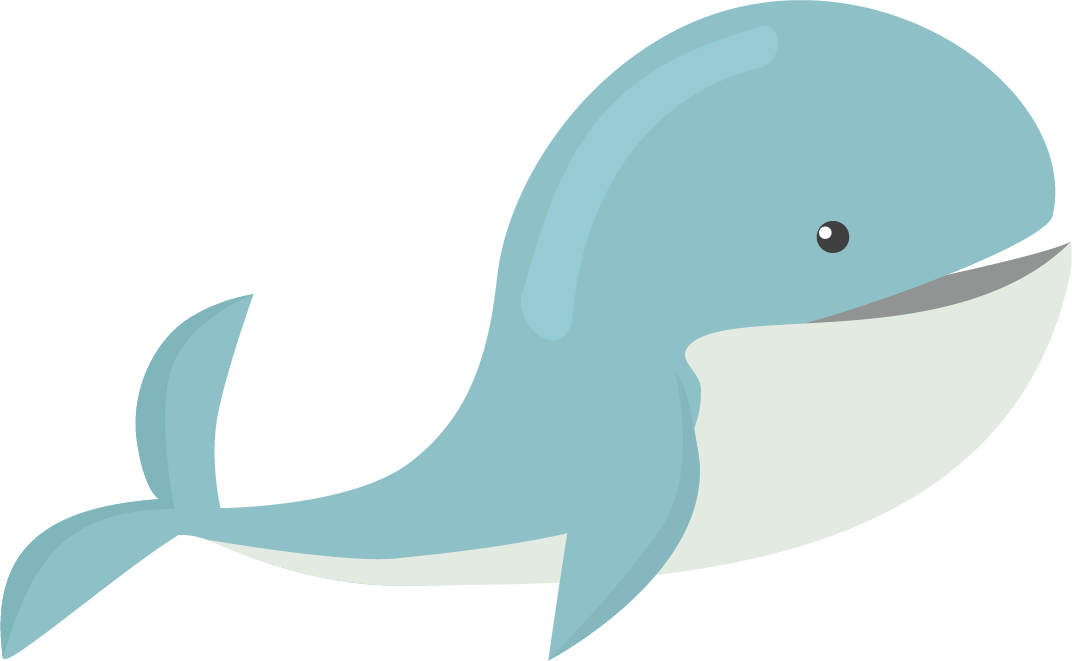 ADD YOUR TITLE HERE
Please read the instructions and work at the end of themanualtemplate. according to your need to draw the text box size
请在此处添加您需要的文字内容
请在此处添加您需要的文字内容
请在此处添加您需要的文字内容
请在此处添加您需要的文字内容
请在此处添加您需要的文字内容
请在此处添加您需要的文字内容
A
B
C
D
标题
内容
请在此处添加您需要的文字内容
请在此处添加您需要的文字内容
请在此处添加您需要的文字内容
请在此处添加您需要的文字内容
请在此处添加您需要的文字内容
请在此处添加您需要的文字内容
标题文字添加
标题文字添加
用户可以在投影仪或者计算机上进行演示也可以将演示文稿打印出来制作成胶片以便应用到更广泛的领域中
用户可以在投影仪或者计算机上进行演示也可以将演示文稿打印出来制作成胶片以便应用到更广泛的领域中
2014
2016
2017
2015
标题文字添加
标题文字添加
用户可以在投影仪或者计算机上进行演示也可以将演示文稿打印出来制作成胶片以便应用到更广泛的领域中
用户可以在投影仪或者计算机上进行演示也可以将演示文稿打印出来制作成胶片以便应用到更广泛的领域中
01
工作岗位职责
单击添加文字内容，言简意赅不罗嗦。
02
03
02
工作岗位职责
单击添加文字内容，言简意赅不罗嗦。
03
工作岗位职责
单击添加文字内容，言简意赅不罗嗦。
01
04
04
工作岗位职责
单击添加文字内容，言简意赅不罗嗦。
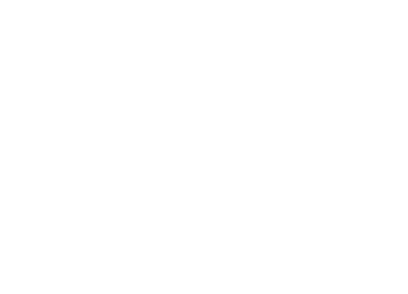 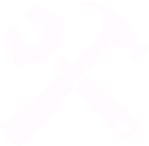 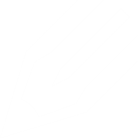 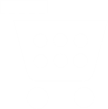 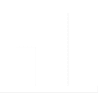 YOUR  TITLE
Click here to add you
 to the  center of the
 narrative thought
YOUR  TITLE
Click here to add you
 to the  center of the
 narrative thought
YOUR  TITLE
Click here to add you
 to the  center of the
 narrative thought
YOUR  TITLE
Click here to add you
 to the  center of the
 narrative thought
YOUR  TITLE
Click here to add you
 to the  center of the
 narrative thought
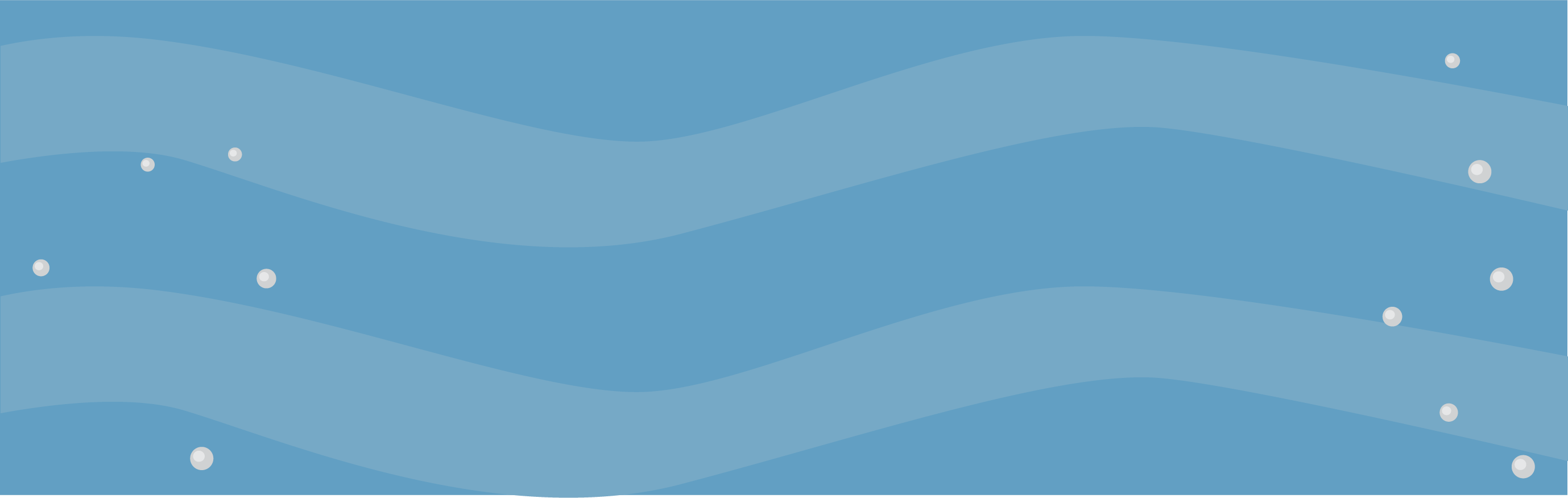 添加您的学校名称
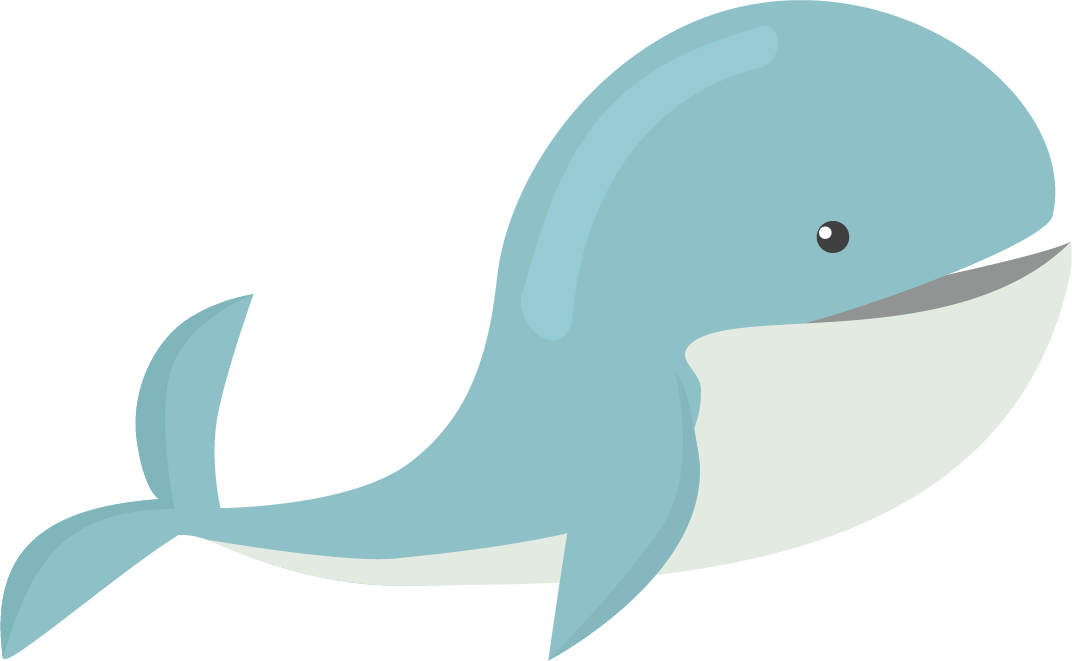 感谢您的观看！
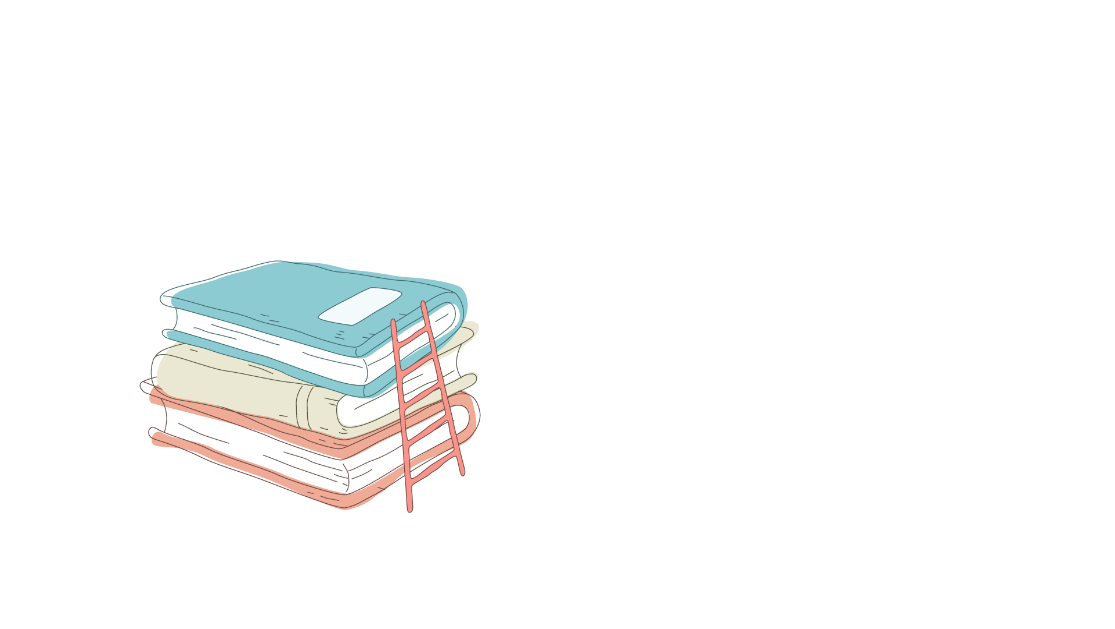